ГАУ ДПО «Смоленский областной институт развития образования»
Региональный информационно-библиотечный центр
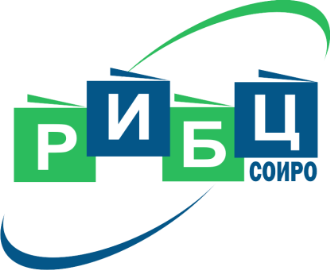 Руководство для участника ВКС мероприятийна базе платформы Webinar.ru в рамках горячей линии ОМО школьных библиотекарей Смоленской области ГАУ ДПО СОИРО
Чукавина Е.В., методист РИБЦ ГАУ ДПО СОИРО
Смоленск, 2024
Руководство для участника ВКС мероприятий на базе платформы Webinar.ru в рамках горячей линии ОМО школьных библиотекарей Смоленской области ГАУ ДПО СОИРО
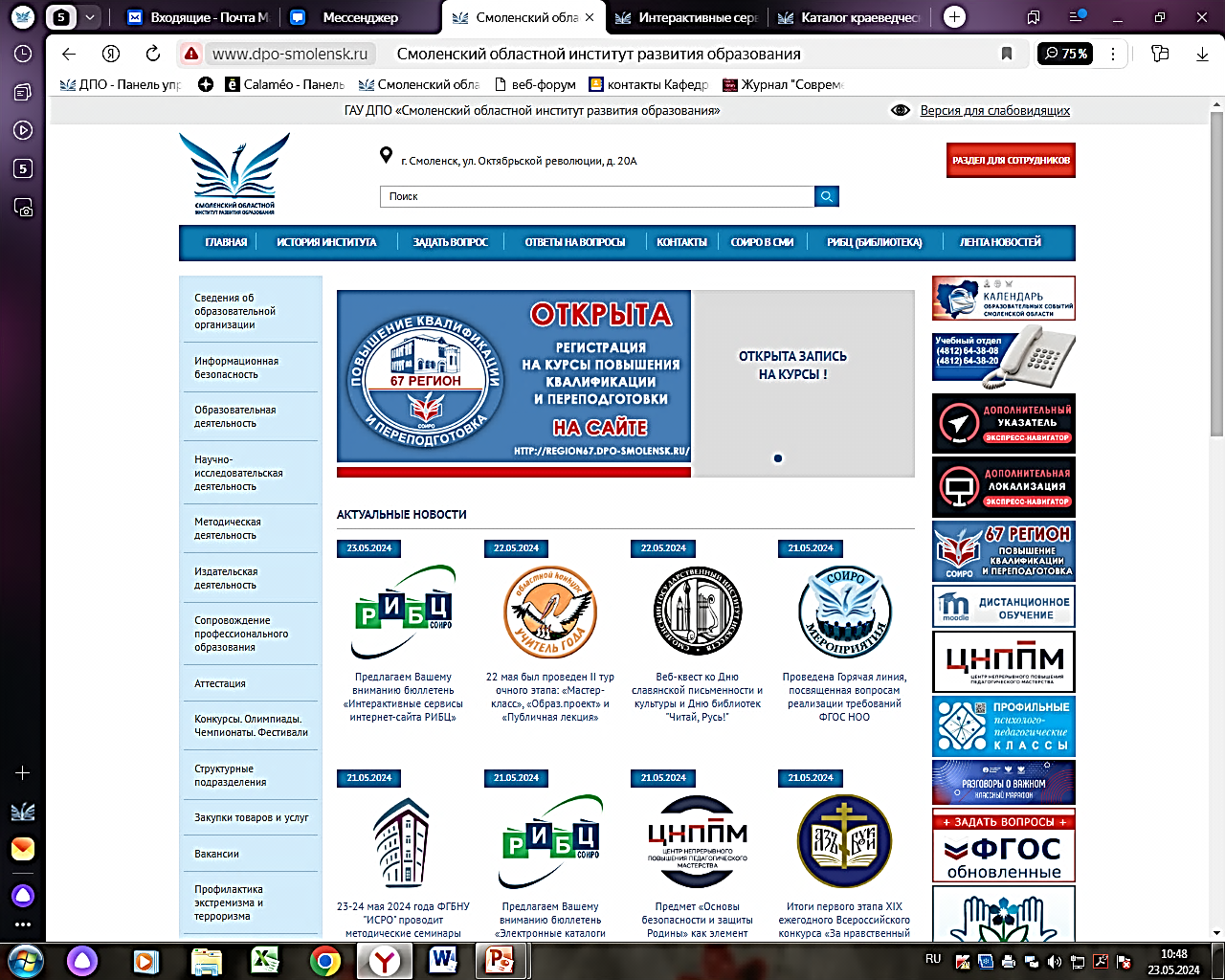 1   Перейдите на главную страницу сайта РИБЦ ГАУ ДПО СОИРО
http://www.dpo-smolensk.ru/
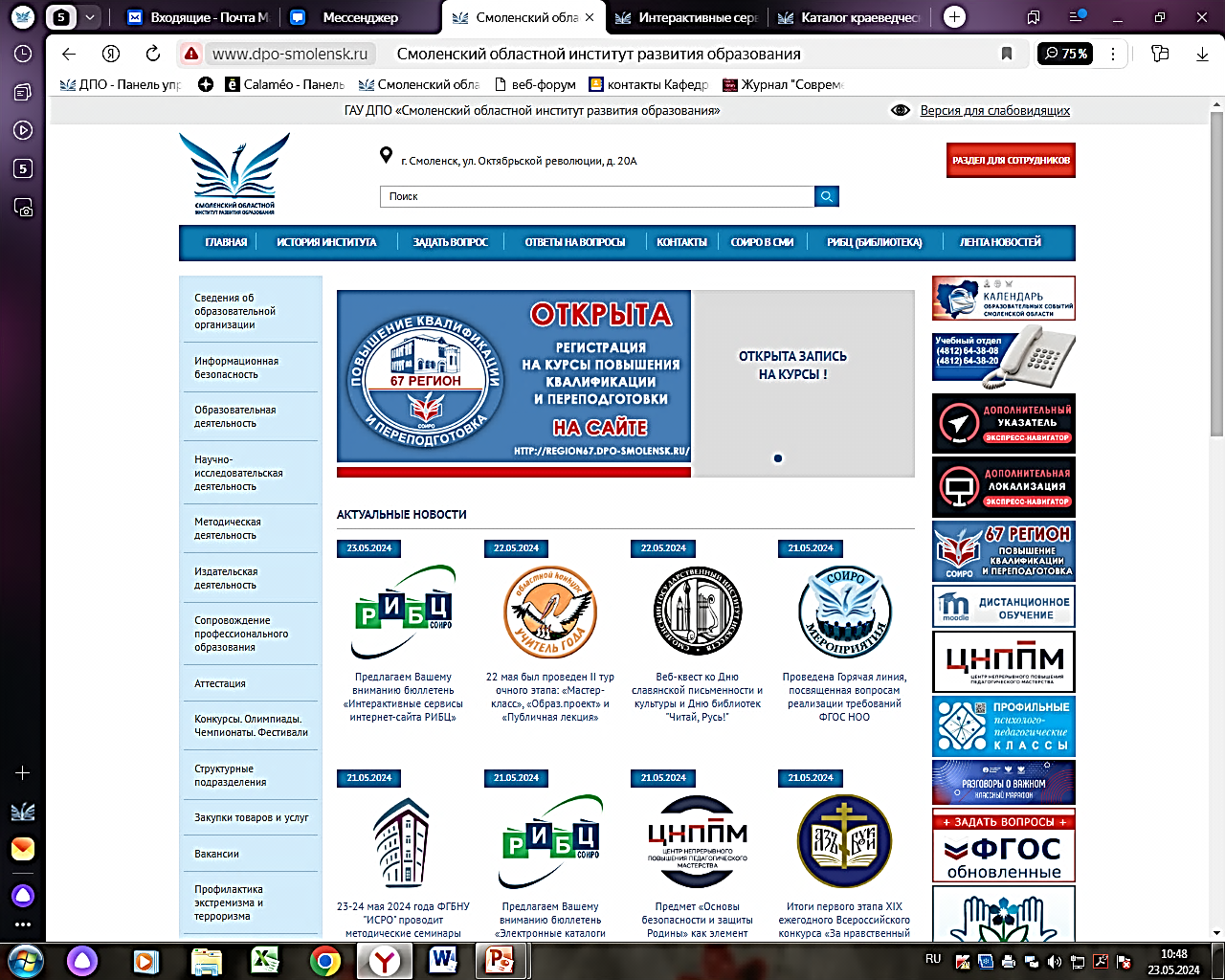 2    РИБЦ (БИБЛИОТЕКА)
http://dpo-smolensk.ru/l-ribc/
Руководство для участника ВКС мероприятий на базе платформы Webinar.ru в рамках горячей линии ОМО школьных библиотекарей Смоленской области ГАУ ДПО СОИРО
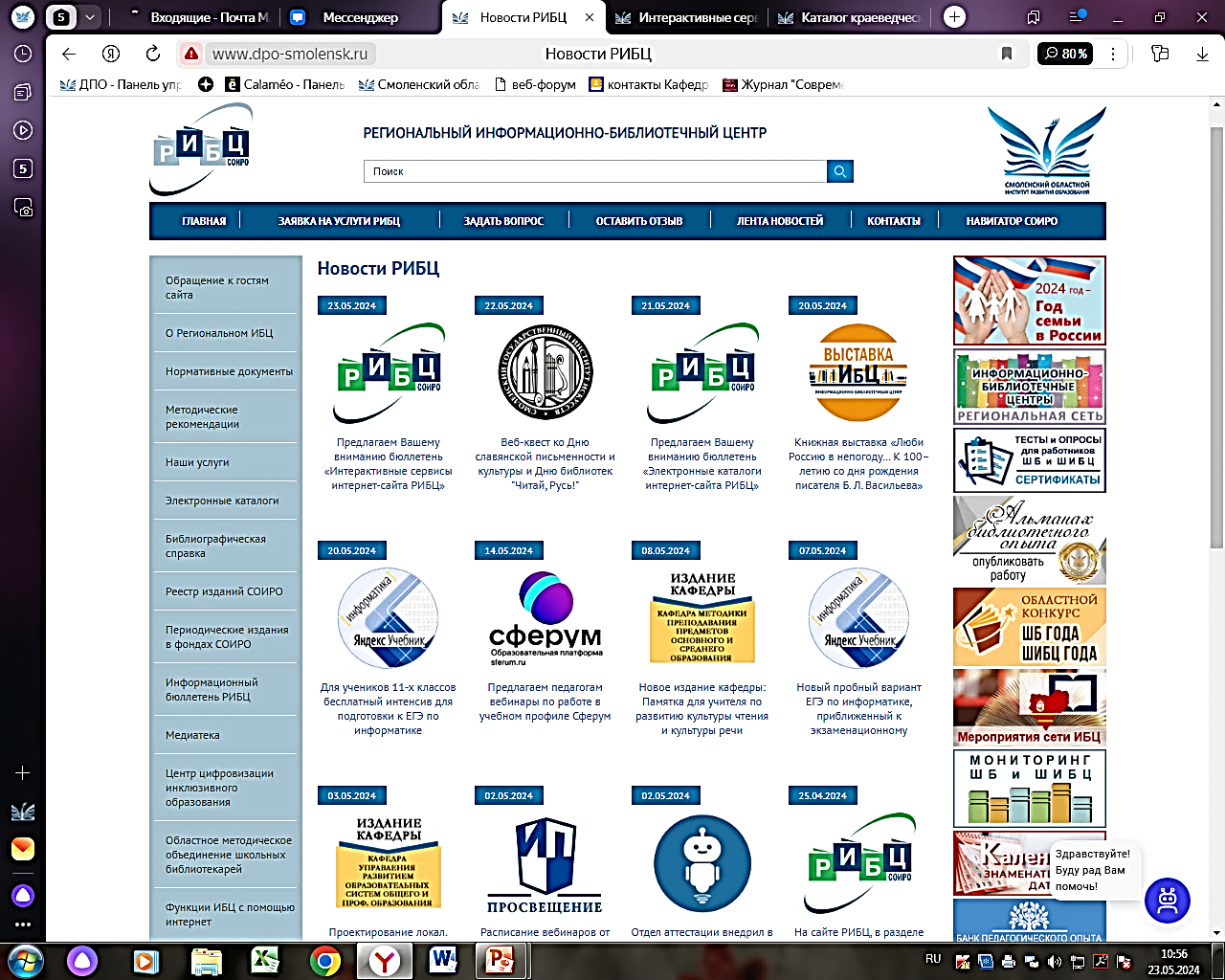 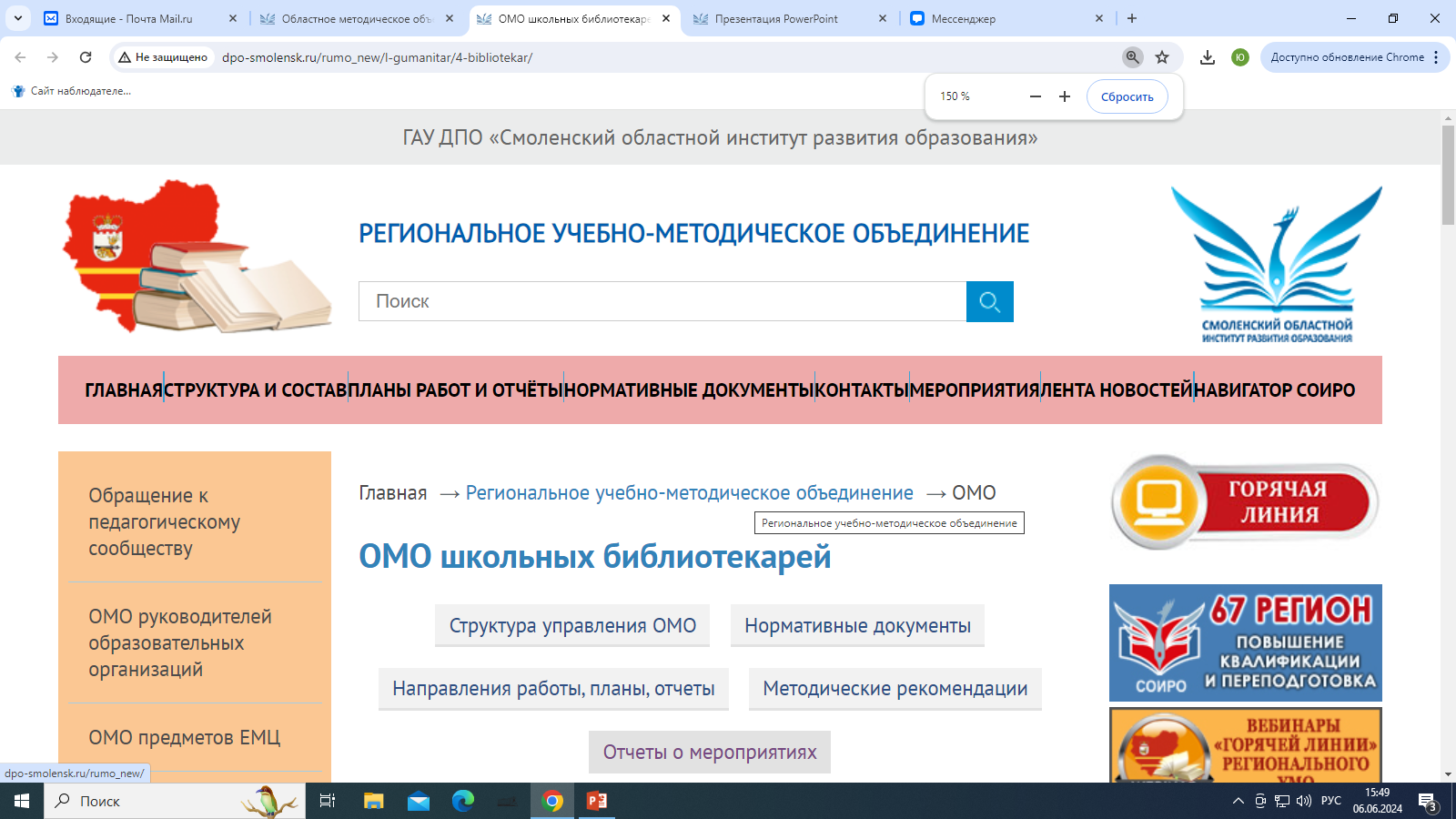 1   Нажмите на баннер «Областное методическое объединение школьных библиотекарей»
http://www.dphttp://dpo-smolensk.ru/rumo_new/l-gumanitar/4-bibliotekar/o-smolensk.ru/l-ribc/
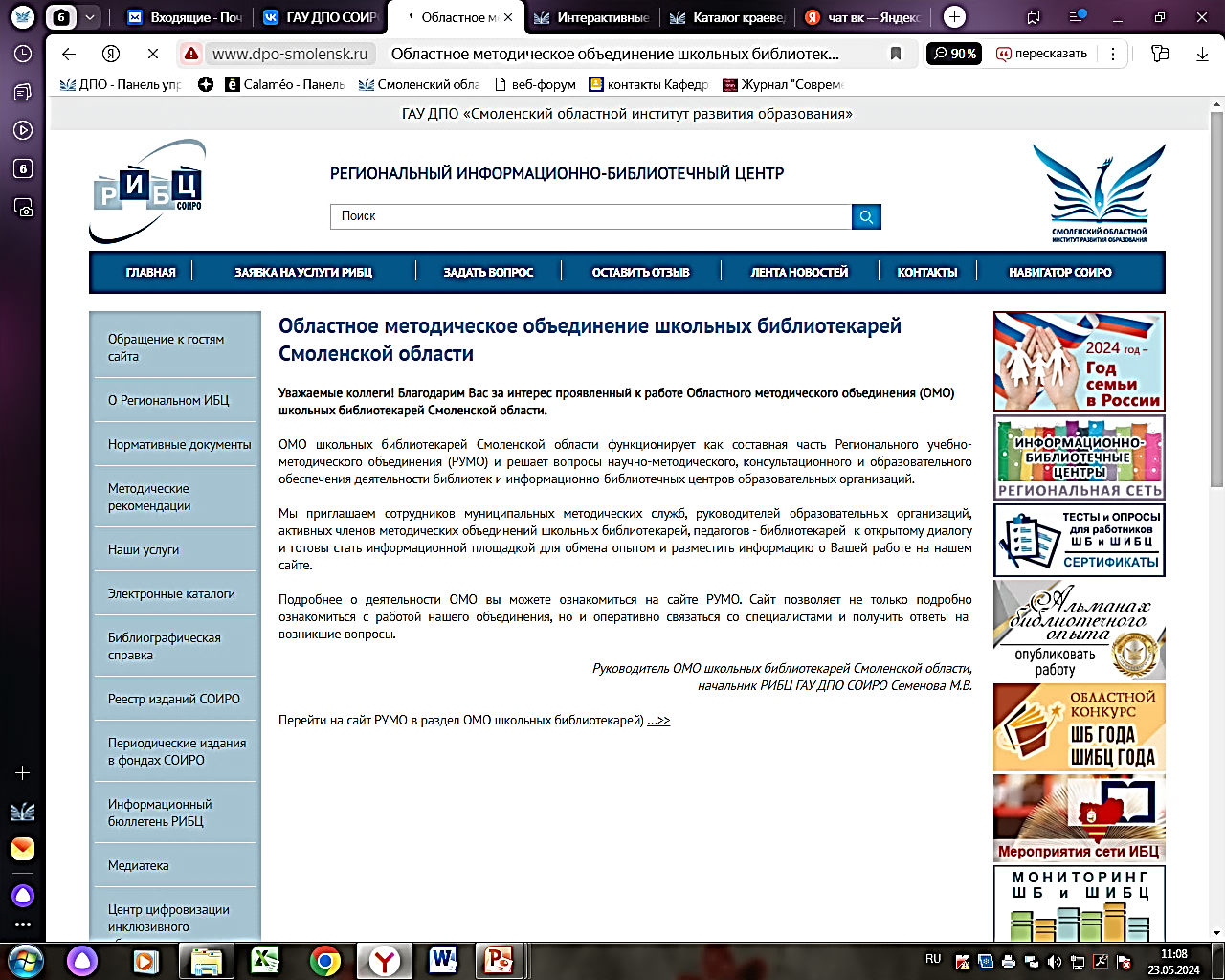 2   Нажмите Перейти на сайт РУМО в раздел ОМО школьных библиотекарей
Руководство для участника ВКС мероприятий на базе платформы Webinar.ru в рамках горячей линии ОМО школьных библиотекарей Смоленской области ГАУ ДПО СОИРО
http://www.dpo-smolensk.ru/rumo_new/l-gumanitar/4-bibliotekar/
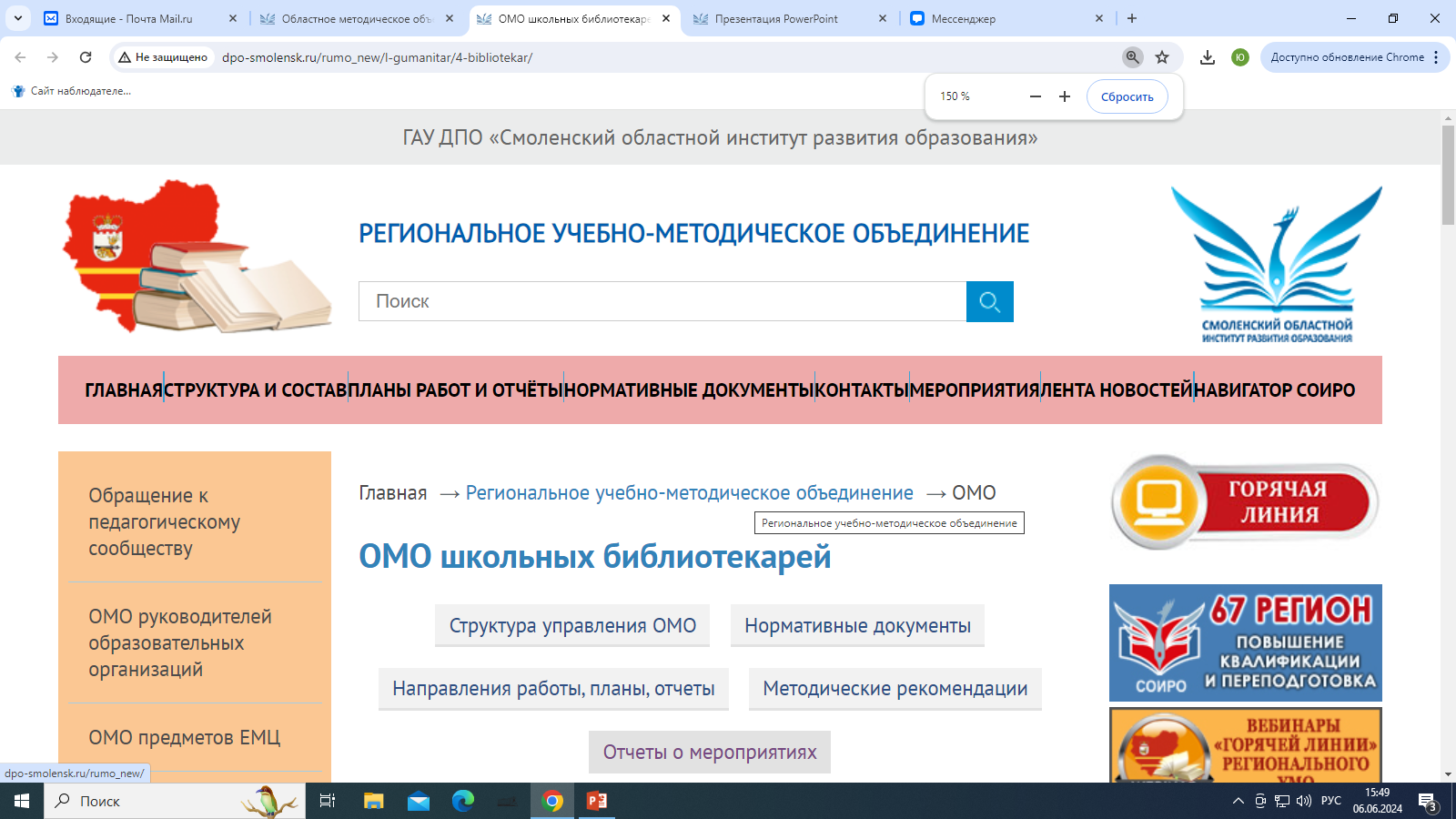 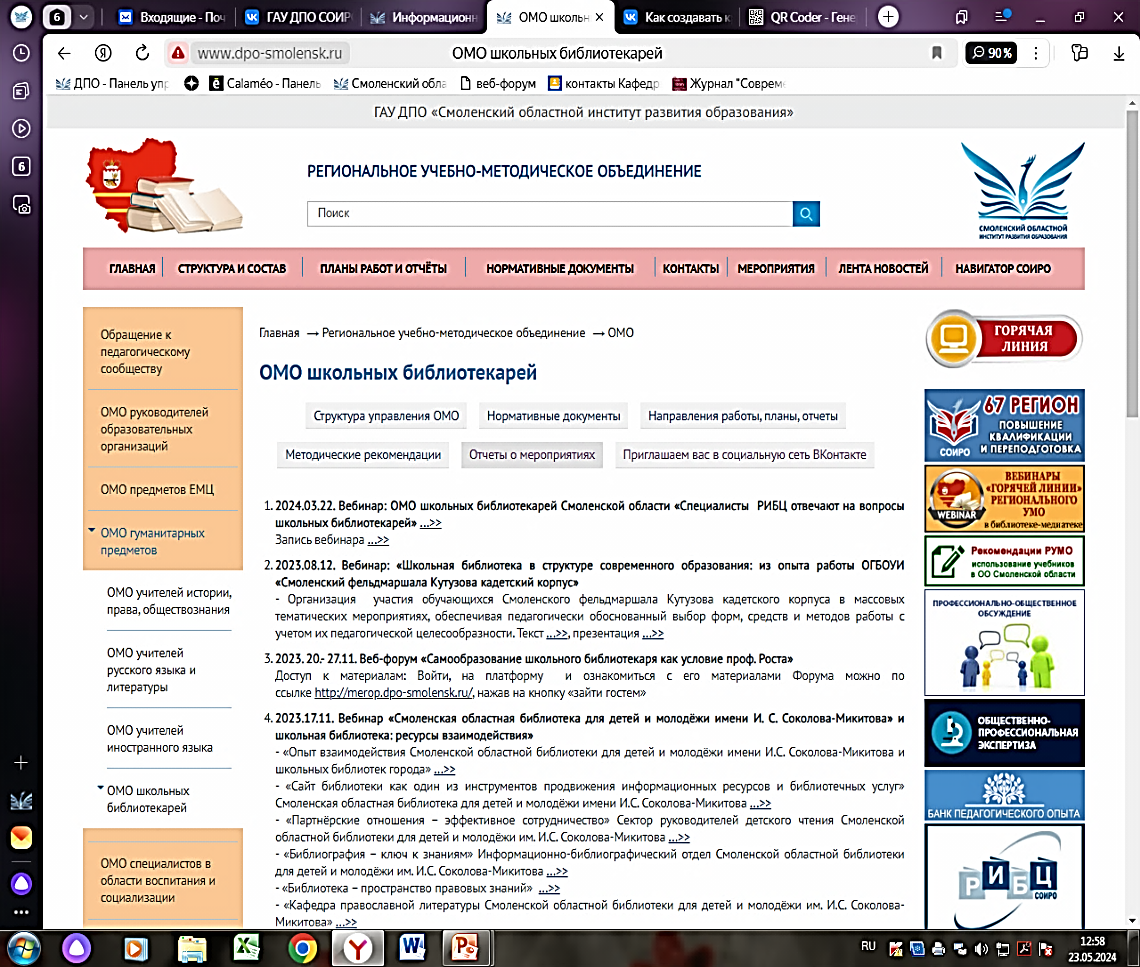 1    Нажмите на баннер Горячая линия.
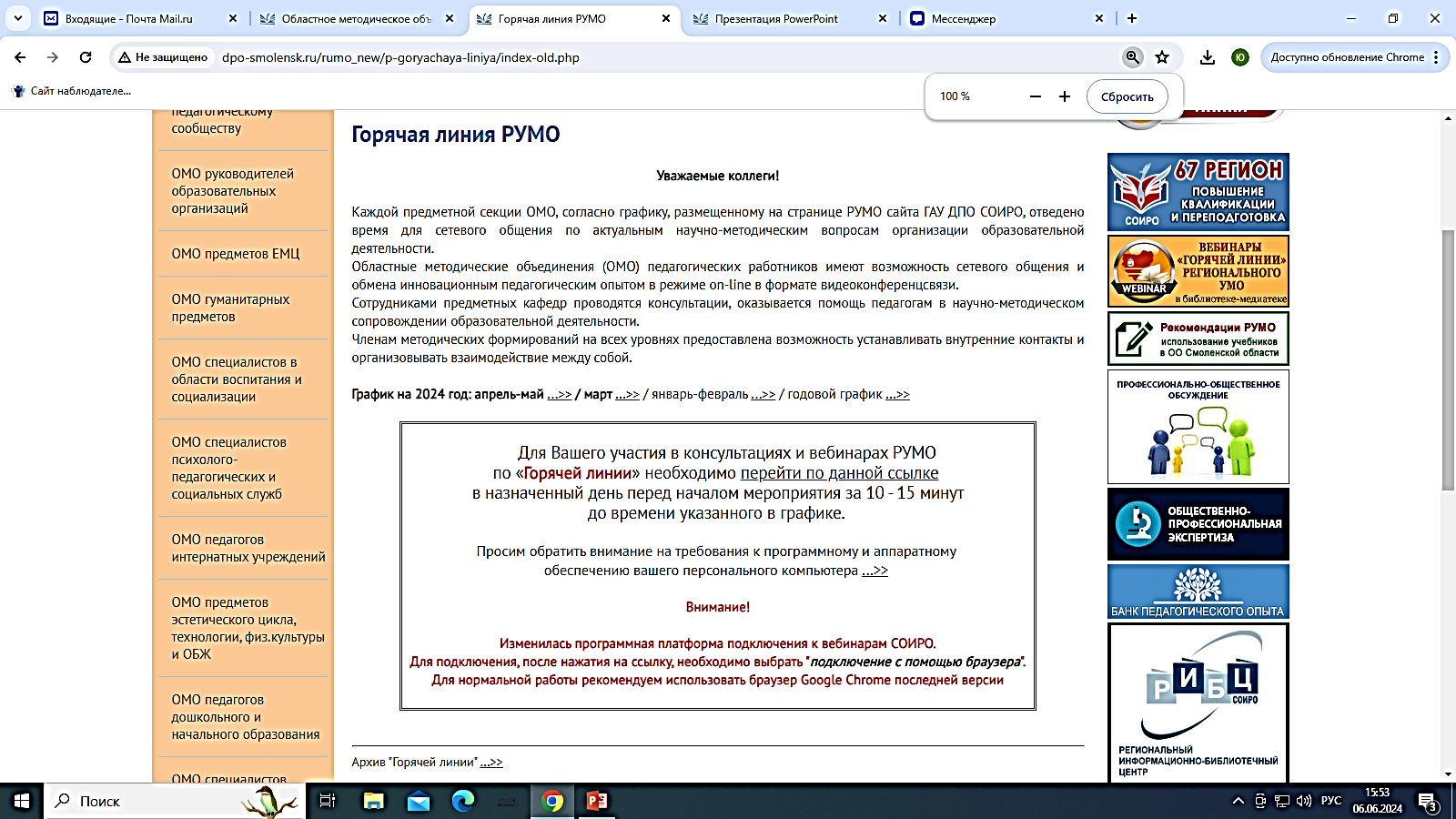 2    График расписания вебинаров на год.
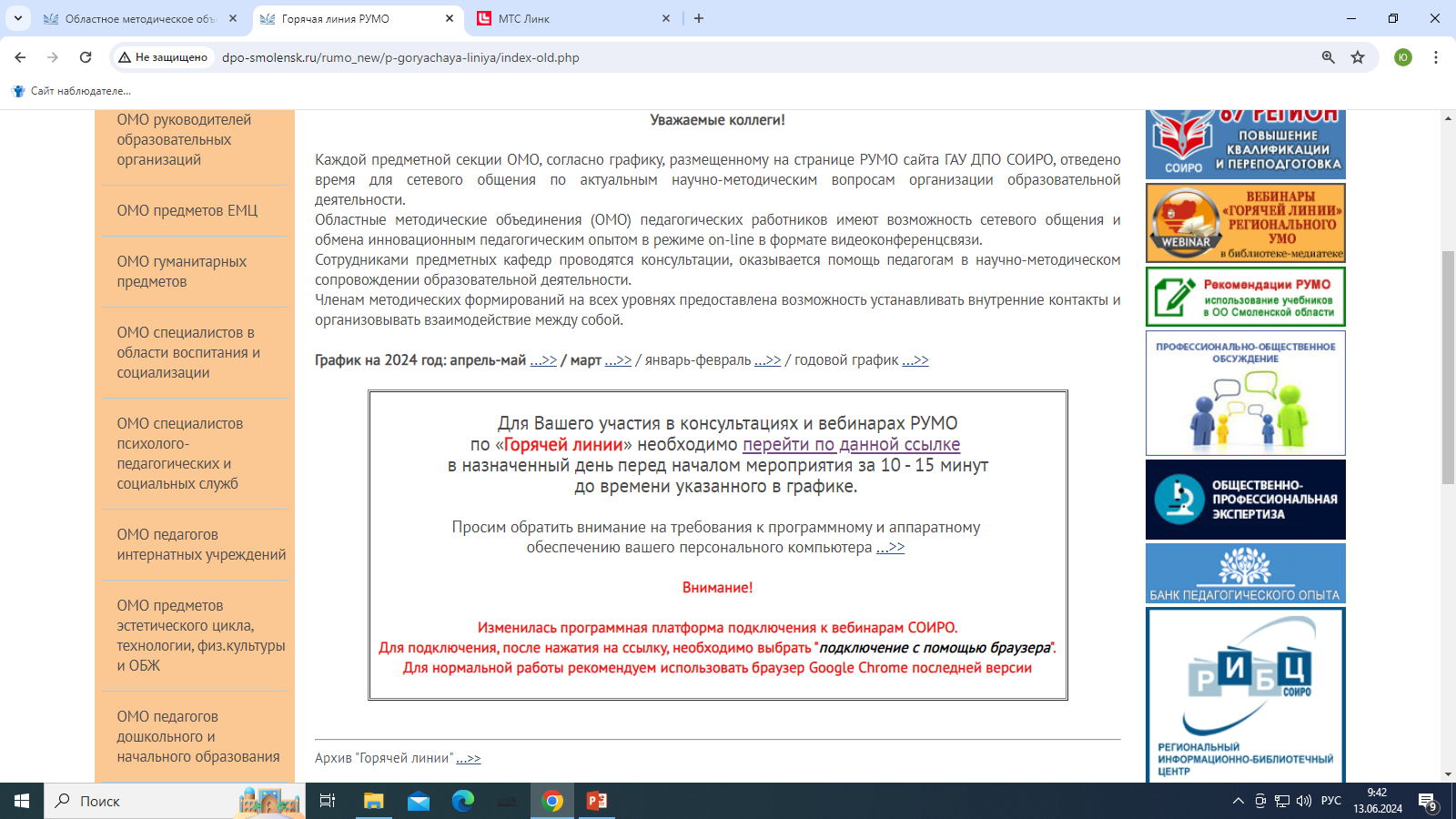 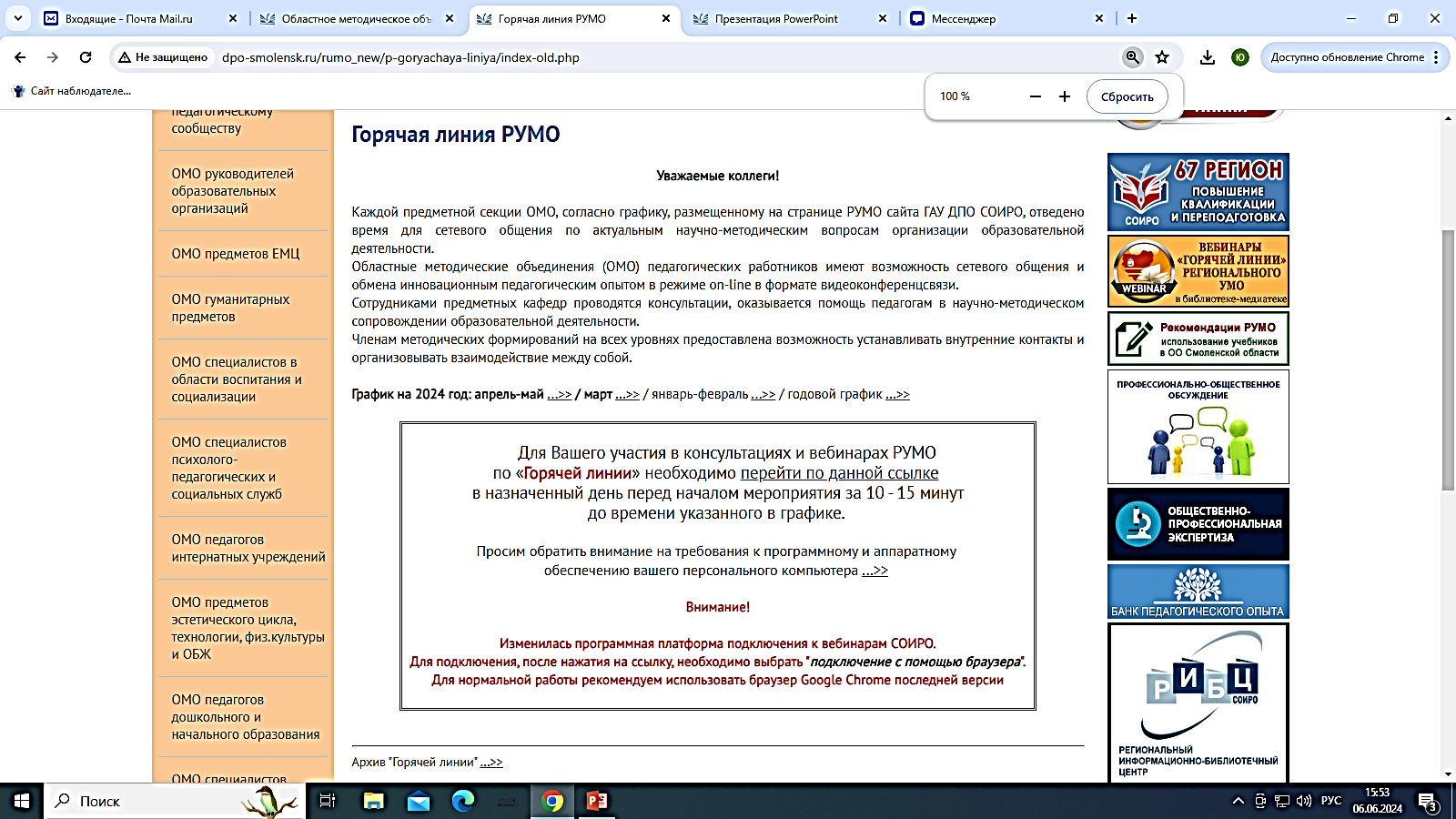 3    Ознакомьтесь с требованиями к программному и аппаратному обеспечению вашего персонального компьютера.
Руководство для участника ВКС мероприятий на базе платформы Webinar.ru в рамках горячей линии ОМО школьных библиотекарей Смоленской области ГАУ ДПО СОИРО
http://dpo-smolensk.ru/rumo_new/p-goryachaya-liniya/index-old.php
Обязательные требования
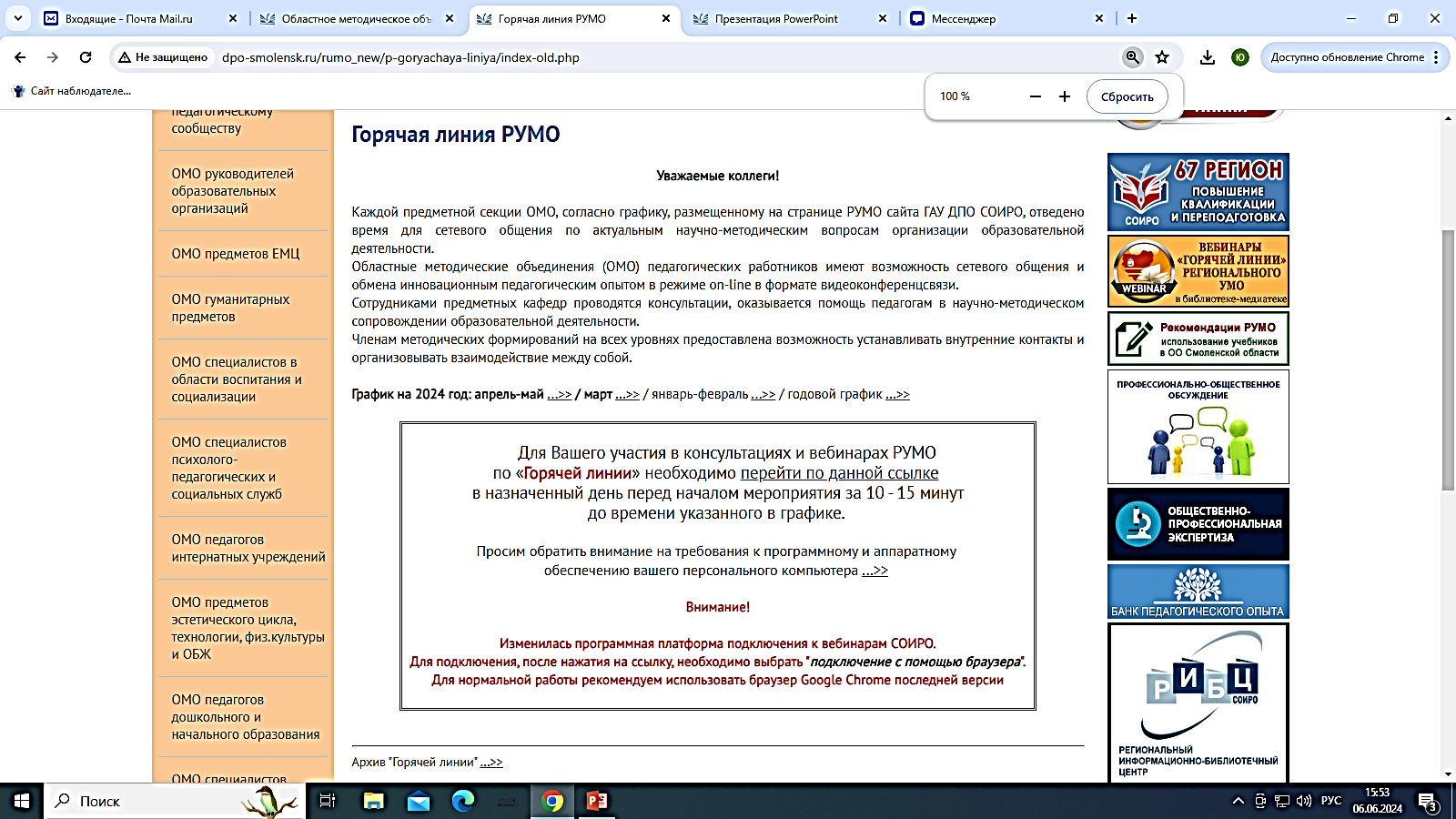 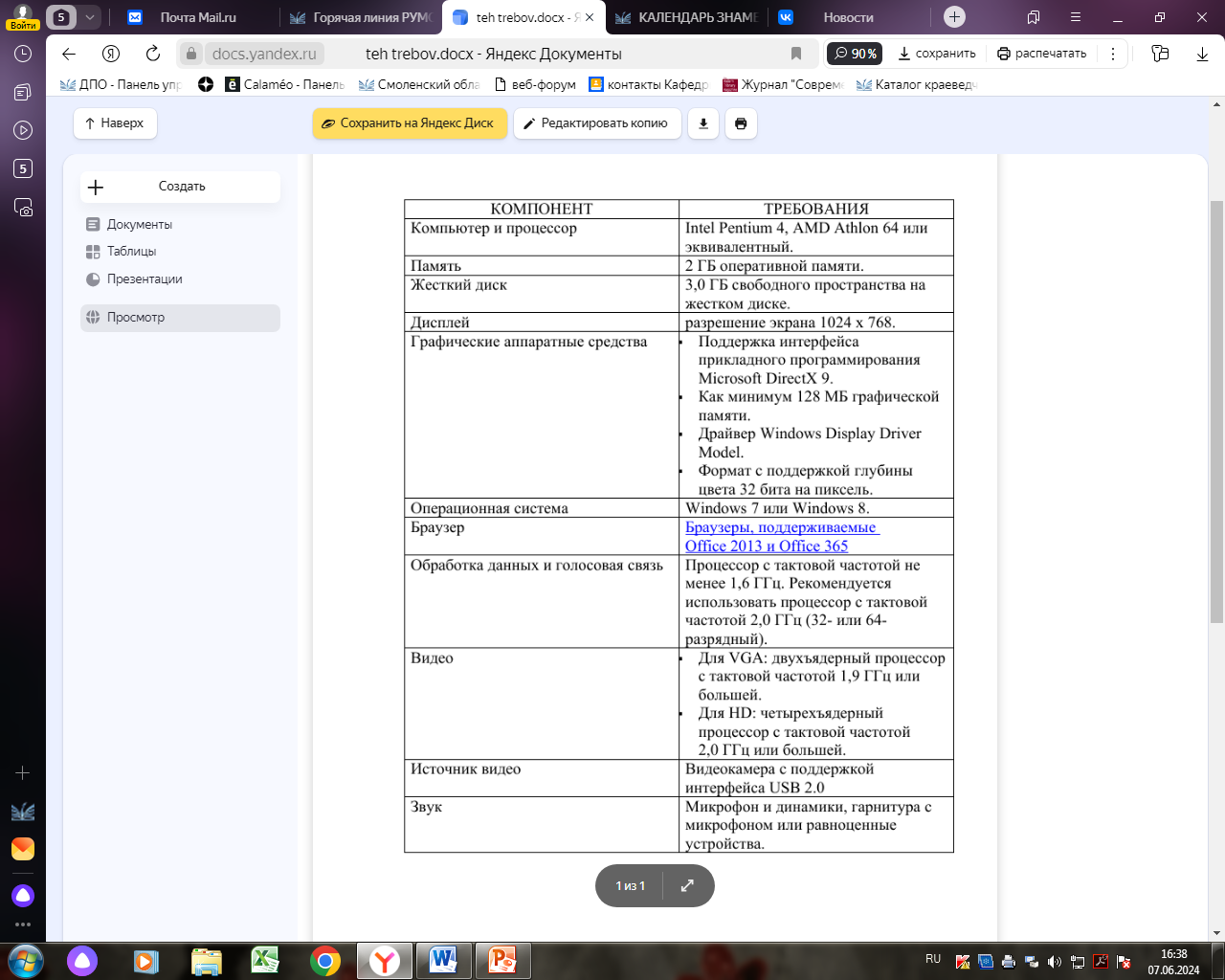 1
2    Нажмите перейти по данной ссылке.
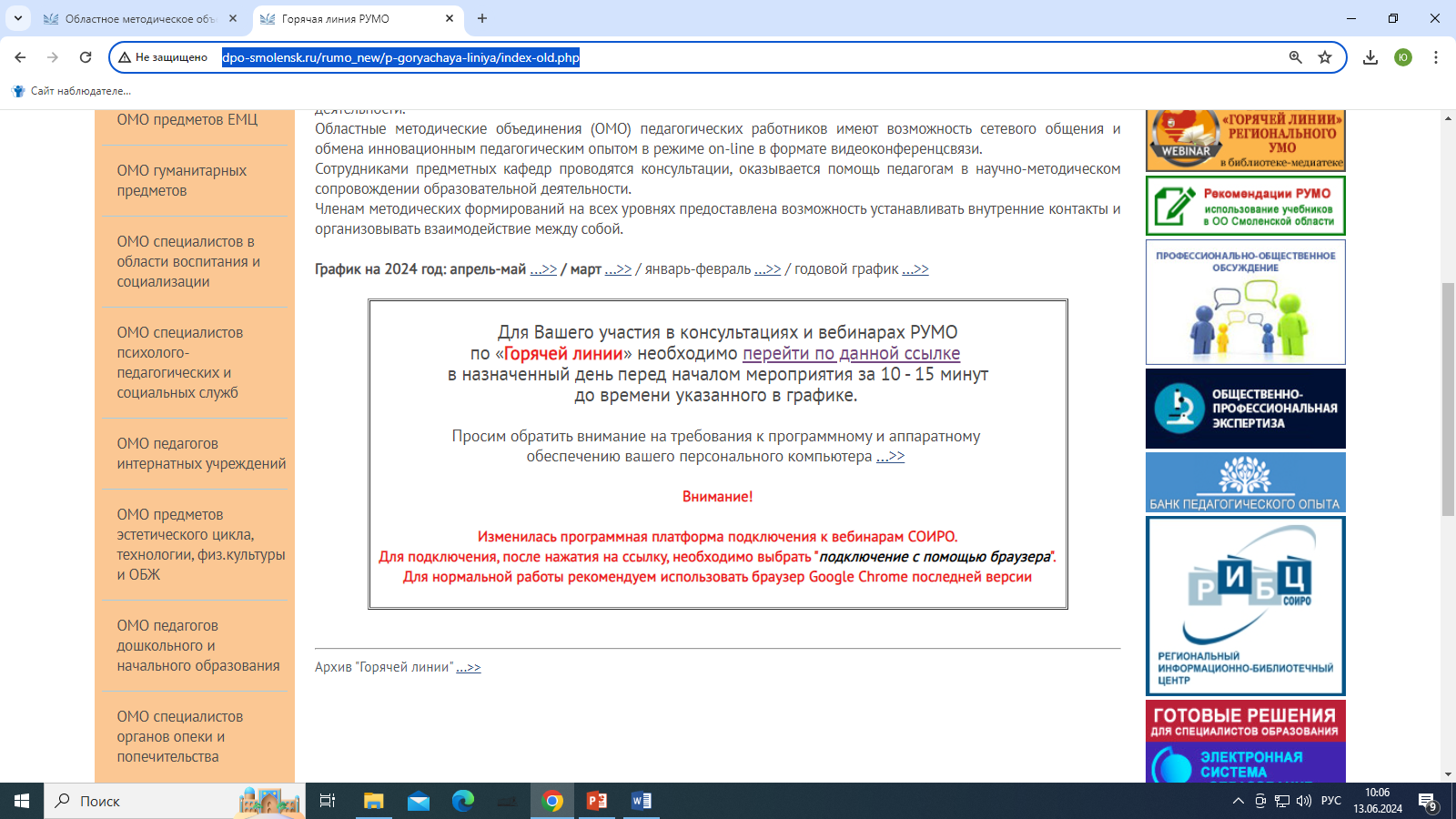 3    Выберите «подключение с помощью браузера».
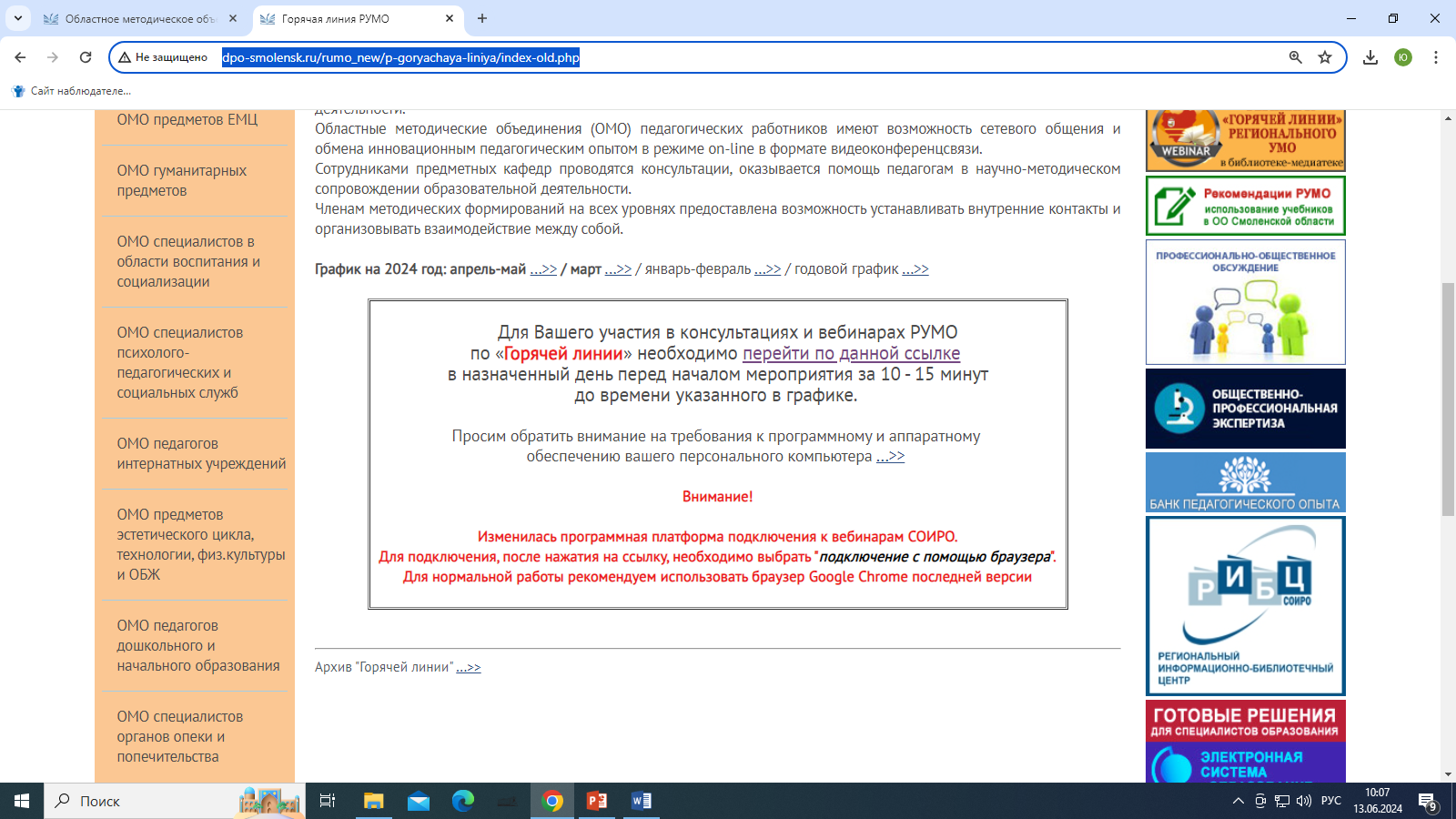 Руководство для участника ВКС мероприятий на базе платформы Webinar.ru в рамках горячей линии ОМО школьных библиотекарей Смоленской области ГАУ ДПО СОИРО
https://my.mts-link.ru/soiro/821448534
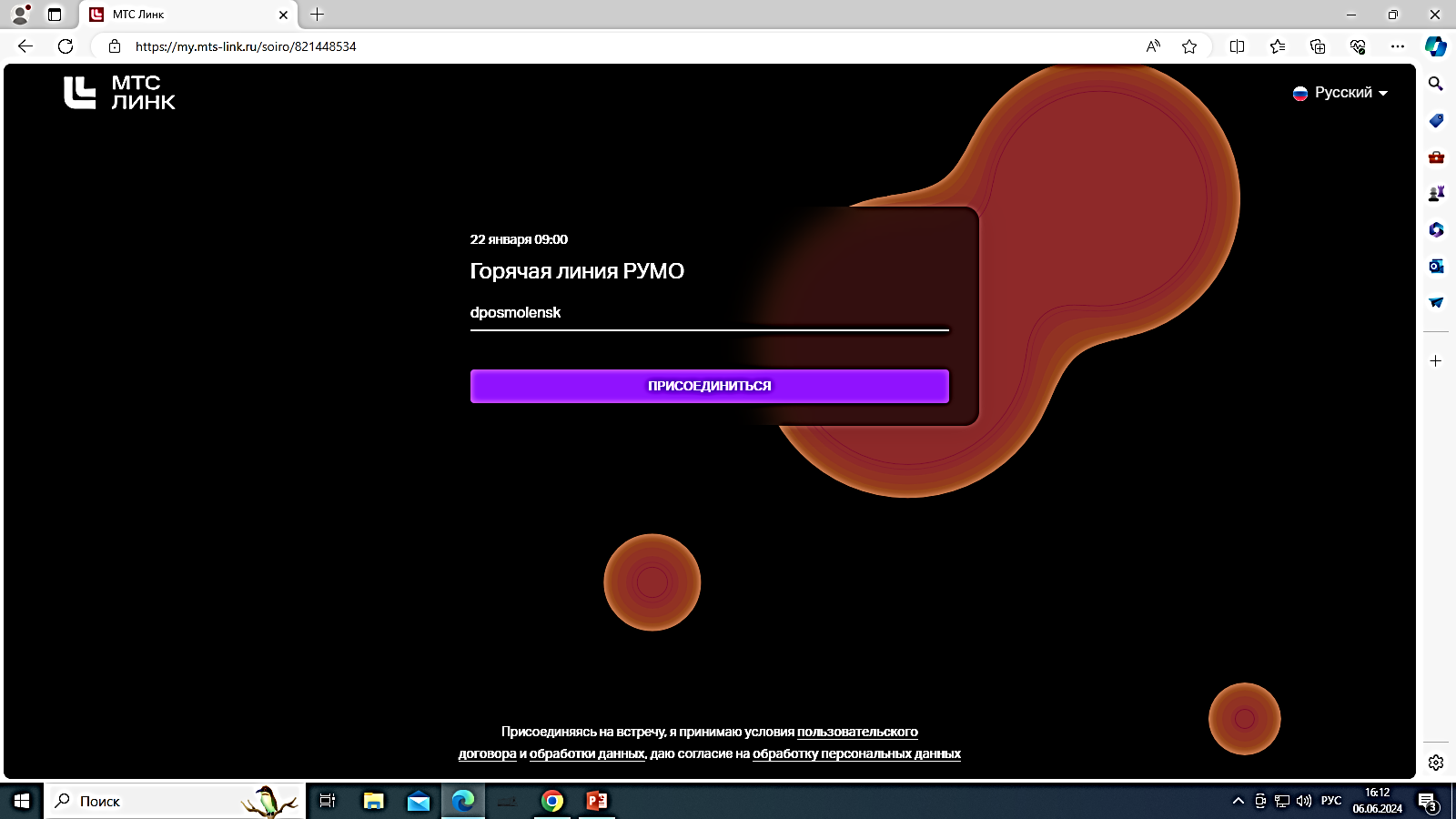 Регистрация на платформе Webinar.ru
1    Представьтесь.
2    Нажмите Присоединиться.
Руководство для участника ВКС мероприятий на базе платформы Webinar.ru в рамках горячей линии ОМО школьных библиотекарей Смоленской области ГАУ ДПО СОИРО
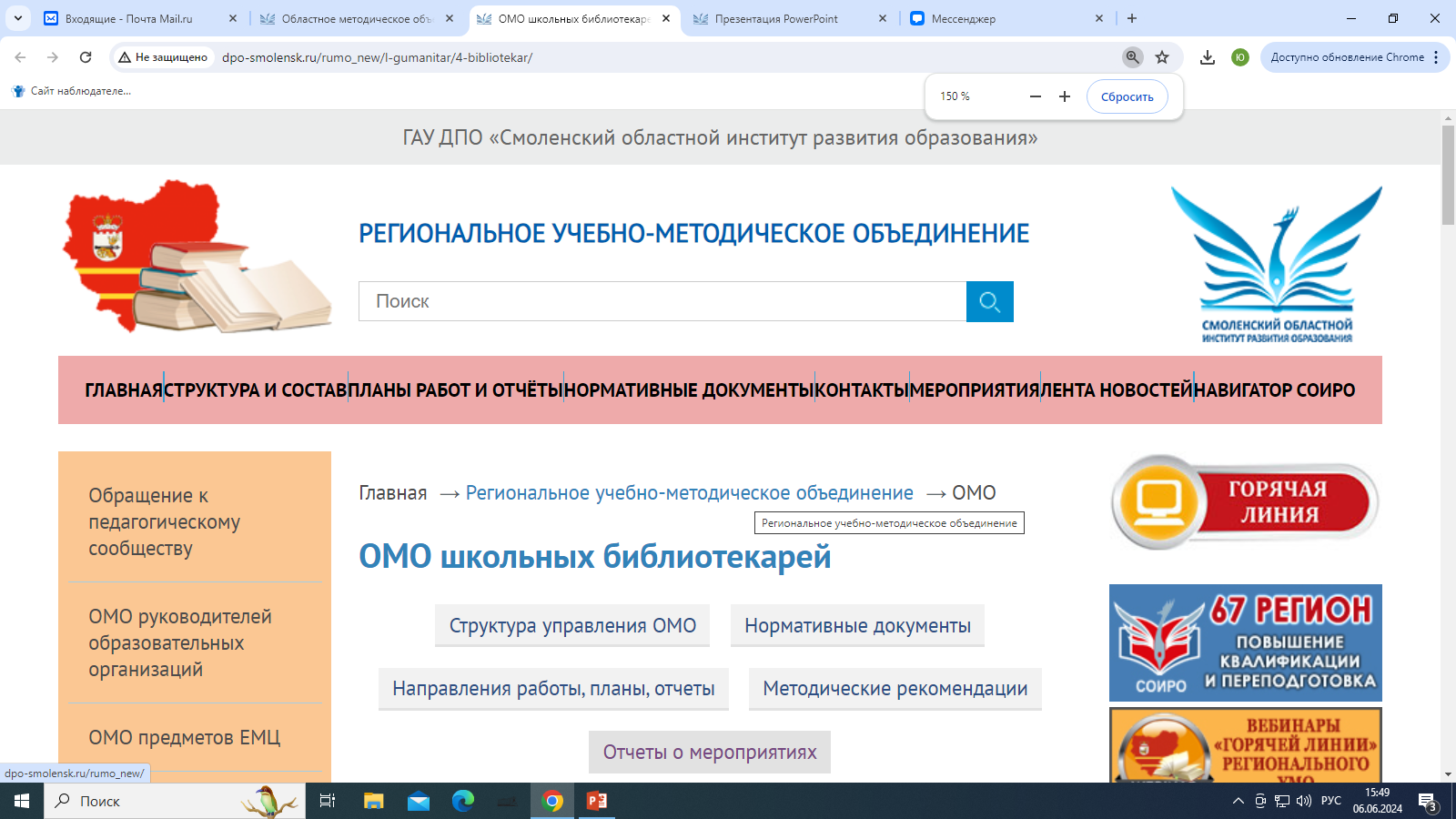 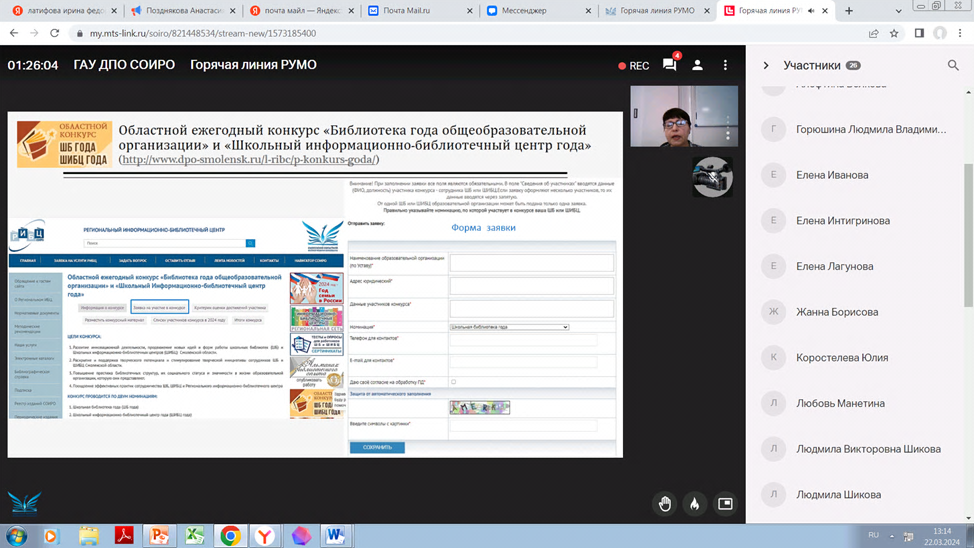 1    Список участников.
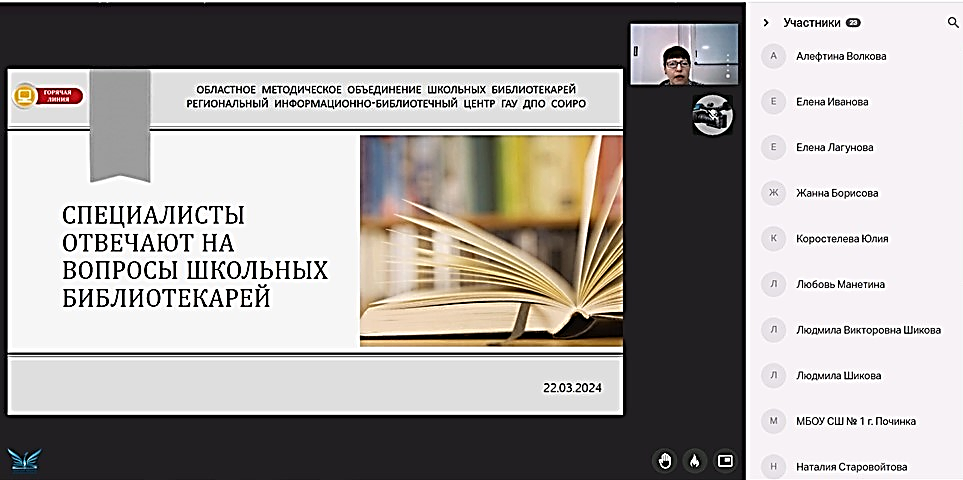 https://my.mts-link.ru/soiro/821448534
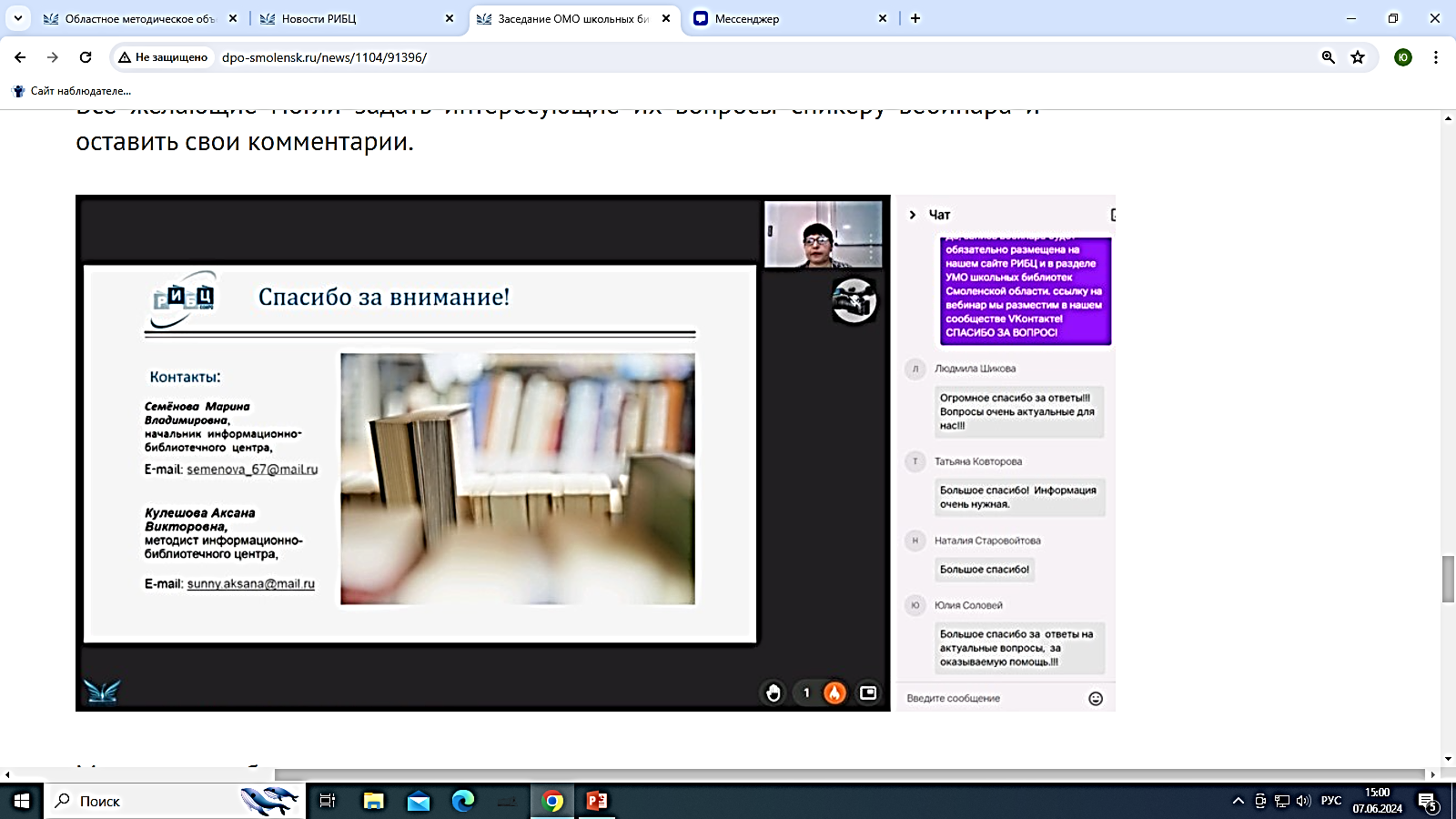 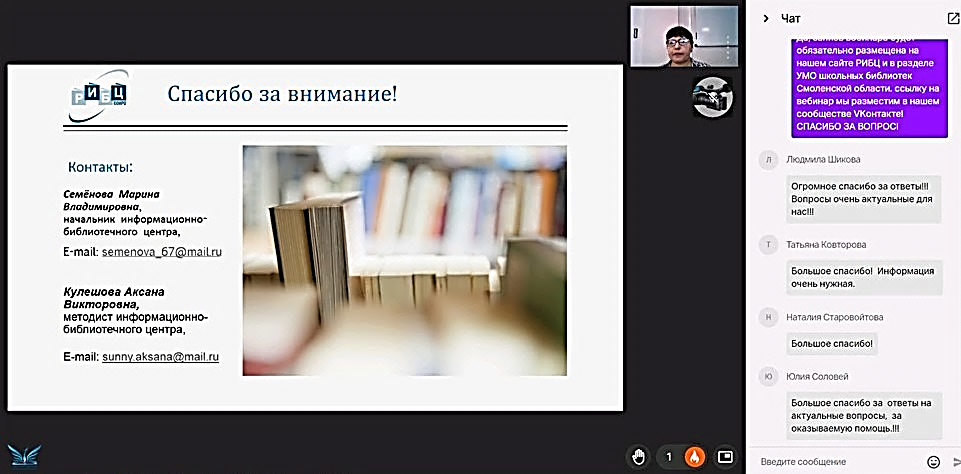 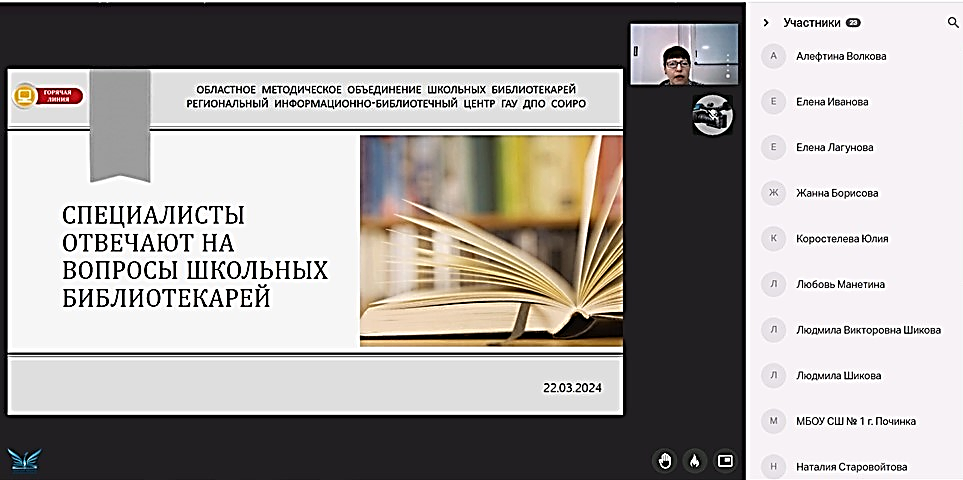 2    Напишите комментарий.
Руководство для участника ВКС мероприятий на базе платформы Webinar.ru в рамках горячей линии ОМО школьных библиотекарей Смоленской области ГАУ ДПО СОИРО
https://my.mts-link.ru/soiro/821448534
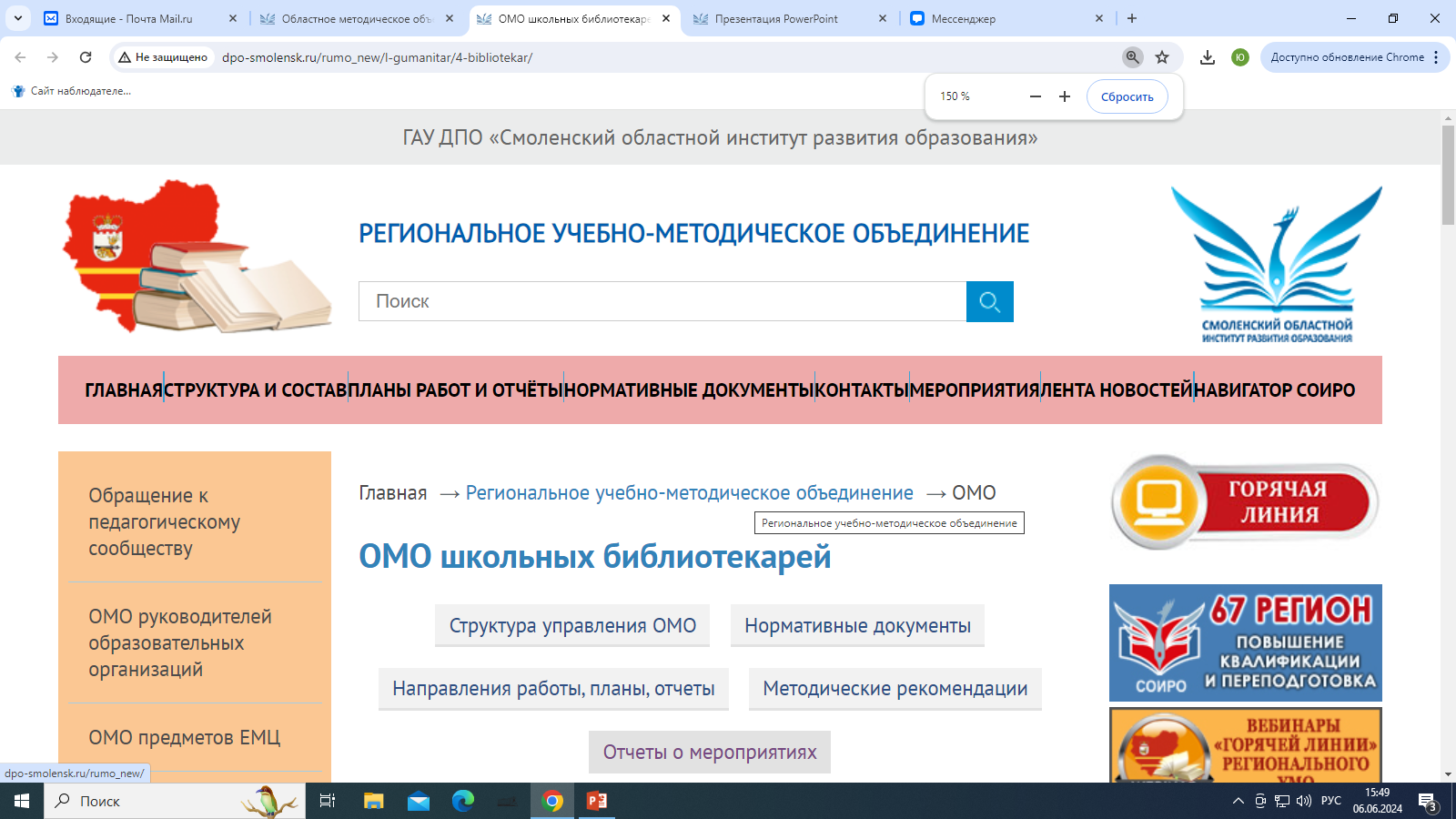 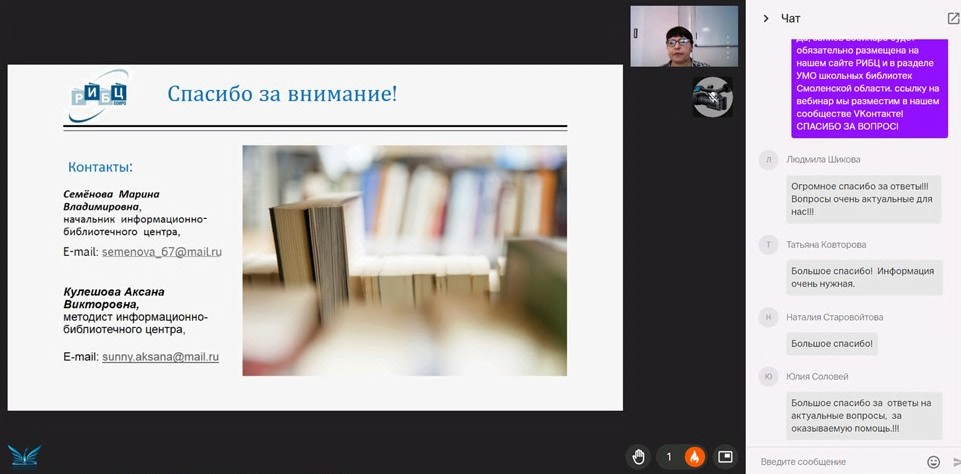 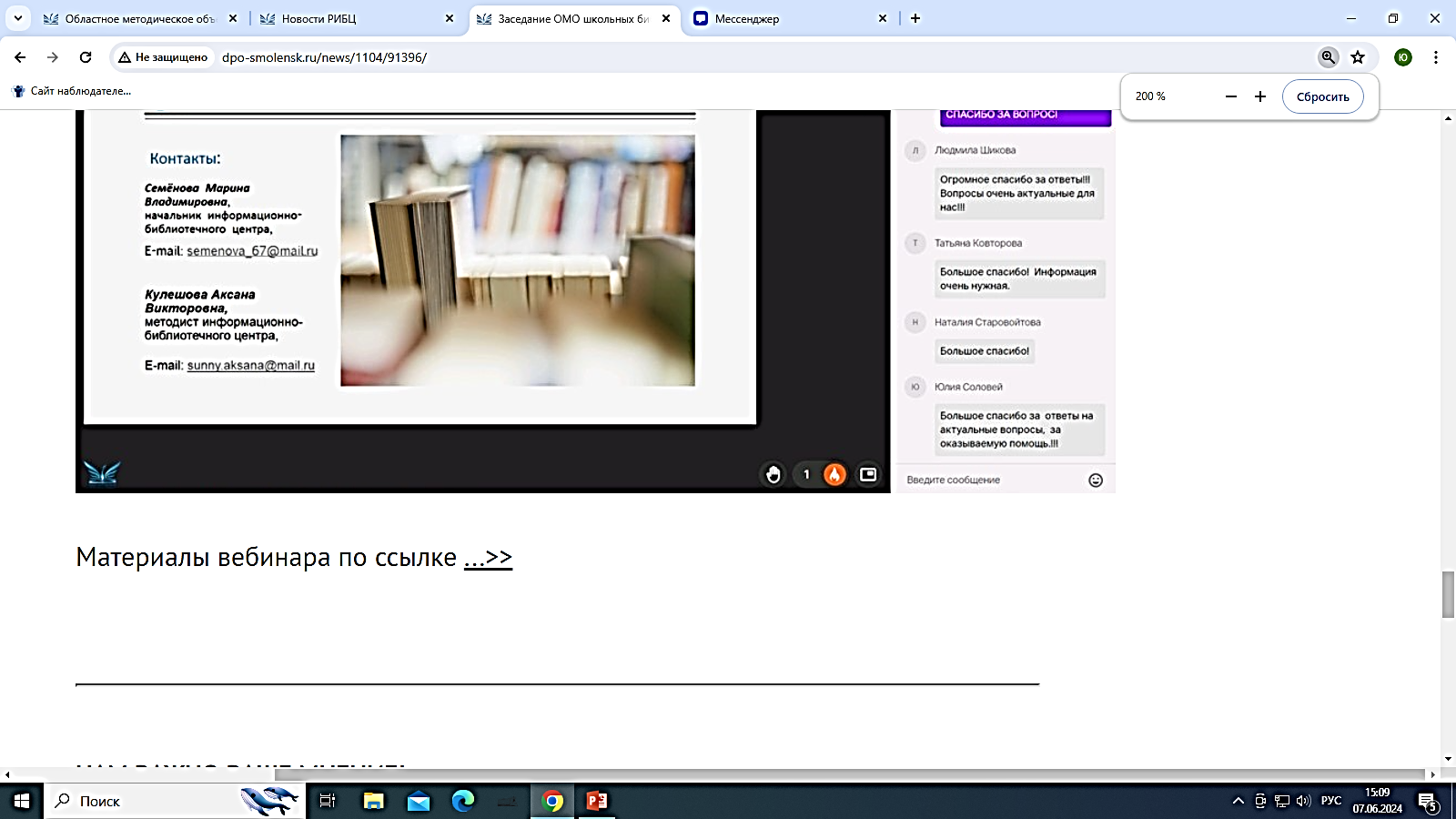 Реакции на трансляцию.
Поднимите руку, чтобы выразить свое желание задать вопрос.На мобильных устройствах функционал поднятия руки недоступен.
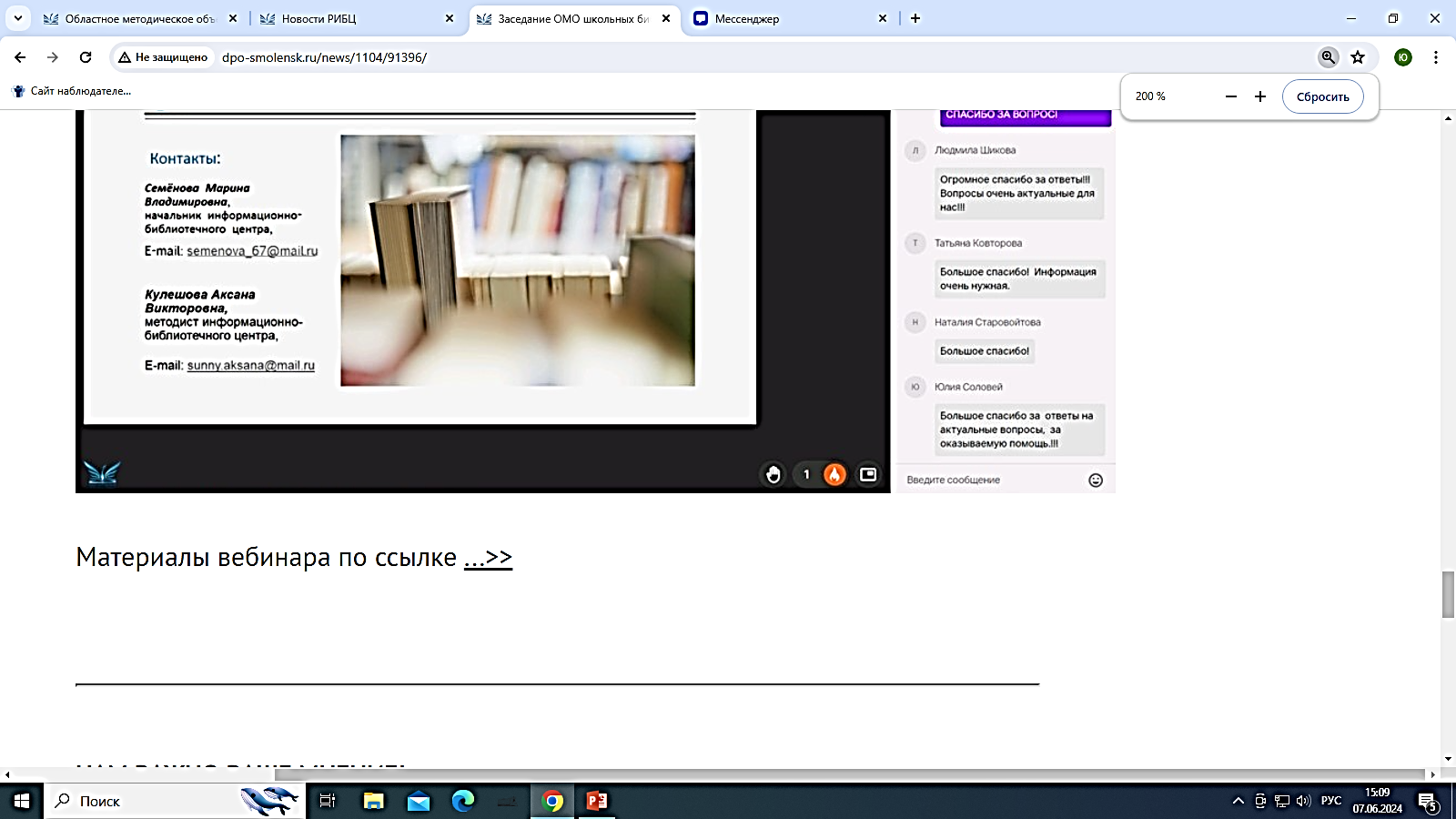 Поддержать выступающего.
Увеличить экран просмотра.
Официальный сайт ГАУ ДПО СОИРО:
www.dpo-smolensk.ru 

Сайт РИБЦ:
http://www.dpo-smolensk.ru/l-ribc/ 

Чат РИБЦ ВКонтакте:
https://vk.me/join/AJQ1dzXNIykRc85EBOfrXs7v